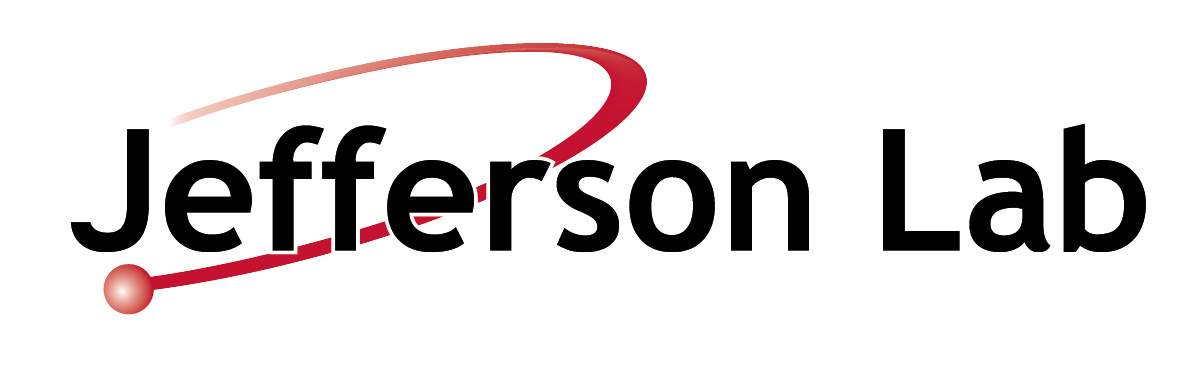 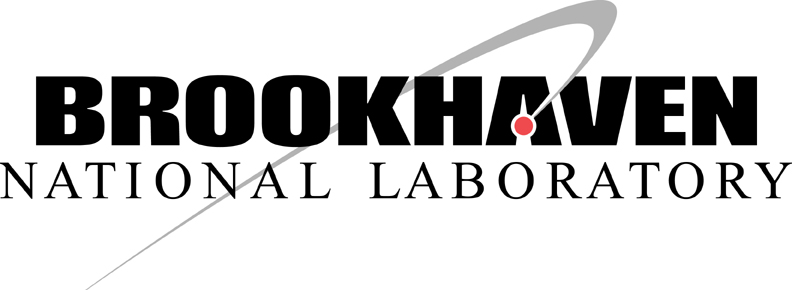 Energy Recovery Linac Designs and Studies for Electron Cooling of Hadron BeamsDoE Phase II SBIROctober 4, 2022
Val Kostroun (PI), Christopher Mayes, Colwyn Gulliford, Nicholas Taylor, 
Bruce Dunham, Ralf Eichhorn, Joseph Conway, David Douglas
Outline
Xelera Background
EIC Cooler ERL Specs and Layout
Design Details
Next steps: Precooler
Conclusion
[Speaker Notes: (karl = 25 years, Val = 50 years, Bruce = 35 years, Chris? 10 years? Ralf = 25 years… that’s 145, so let’s call it 150+ years)]
Xelera Research LLC: Company Overview
Formed in 2013 by 5 partners – 150+ years of accelerator design expertise
Most of Xelera came from the Cornell ERL development team, who designed and built the world’s highest current, high brightness photoinjector, which evolved into significant component of CBETA
Now at 10 total employees
Focus Areas:
Accelerator design & simulations (EIC magnetized injector design, EIC Cooler)
Radiation physics consulting  (ASU BioDesign C safety systems design)
Accelerator hardware:
Electron & X-ray beam stops (ASU Graves Lab)
Cathode transport systems (ASU Karkare Lab)
Vacuum system designs, coatings (JLab, Poelker)
Higher Order Mode loads (HZB, Germany)
Electron source design and fabrication (JLEIC Cooler Magnetized Gun)
www.XeleraResearch.com
[Speaker Notes: (karl = 25 years, Val = 50 years, Bruce = 35 years, Chris? 10 years? Ralf = 25 years… that’s 145, so let’s call it 150+ years)]
Project Technical Objectives
ERL Beam Dynamics Designs Satisfying Specifications for CeC of the EIC
Optimized lattice from cathode to beam stop
Include relevant effects: space charge, CSR

Tolerance Studies:  
Investigate error effects (misalignments, mis-powering, and field inhomogeneities)
Practical correction strategies
Cost/benefit analysis of higher quality hardware versus cost. 

Beam Breakup (BBU) Studies: demonstrate the threshold current is below the operating current.   

Start-to-End Simulation Studies: High fidelity simulations to confirm cooling specs satisfied and beam can be energy recovered

Beam Halo Studies: Catalogue likely sources, investigate mitigation strategies
Collaboration
Erdong Wang, Steve Peggs, Will Bergan, Derong Xu (BNL)
Steve Benson, Kirsten Deitrick (JLab)
Georg Hoffstaetter, Ningdong Wang (Cornell)
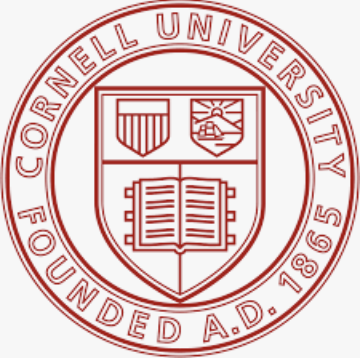 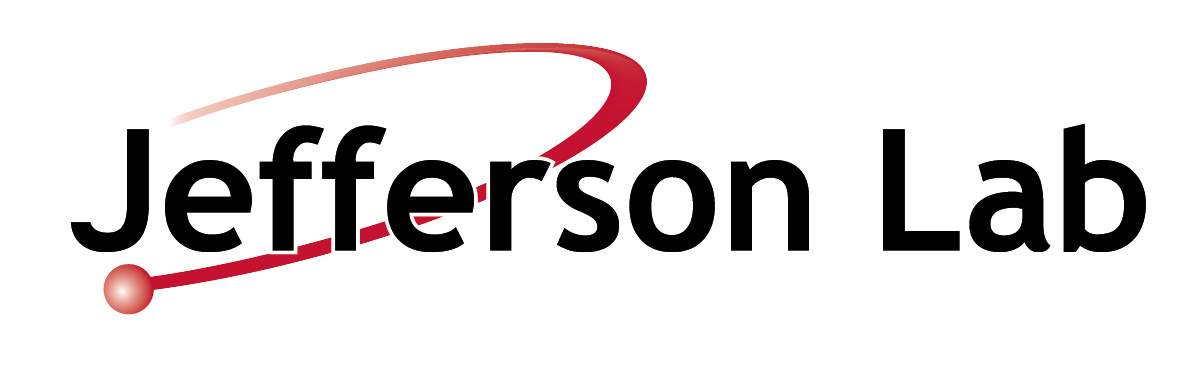 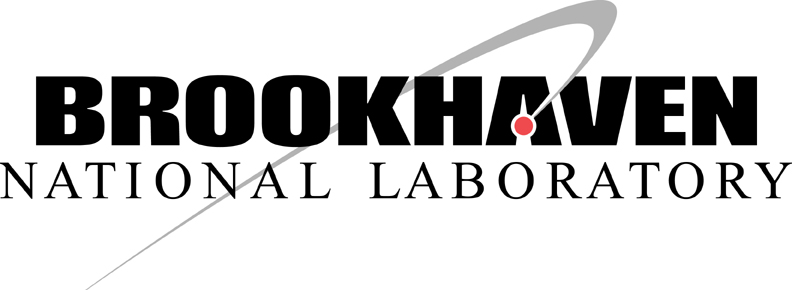 ERL Designs: Specs and Original Layout
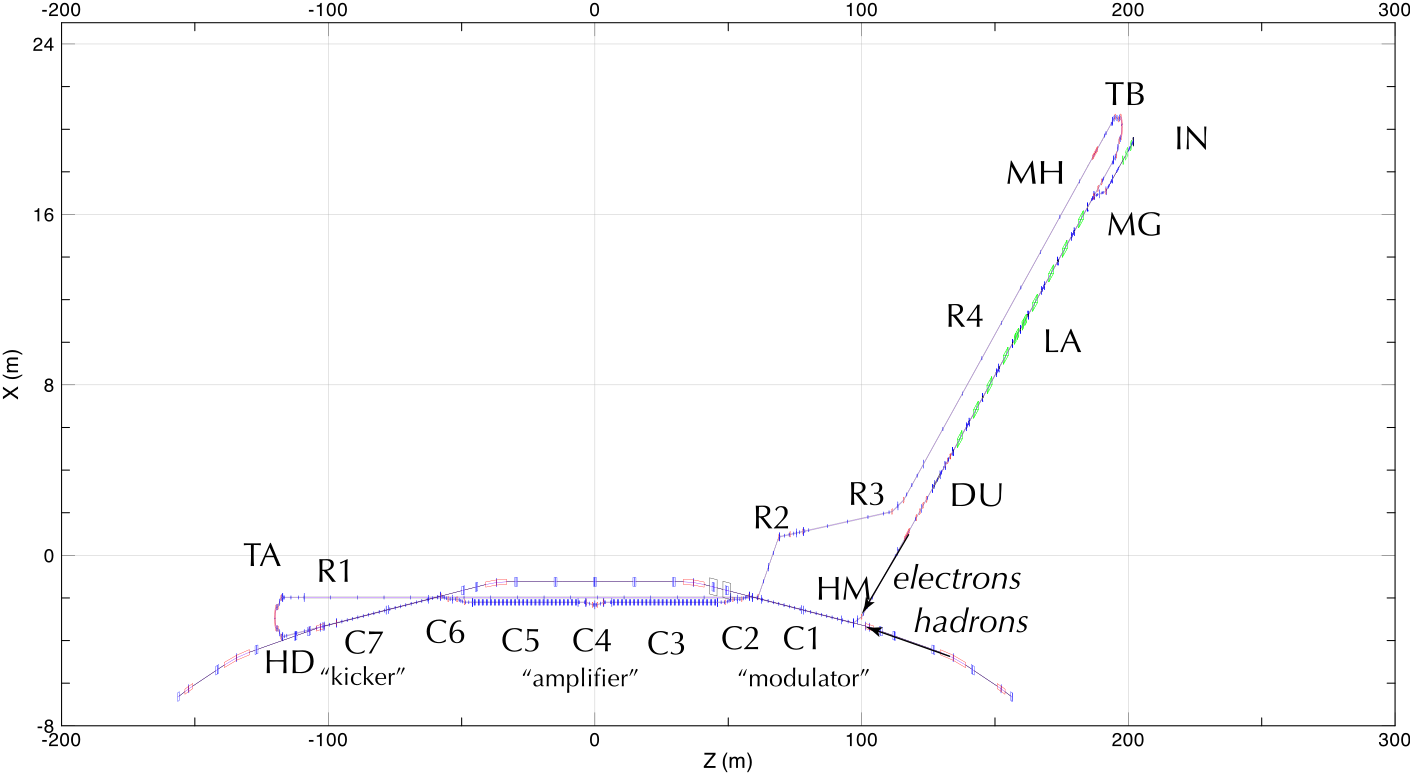 Layout: Plan View
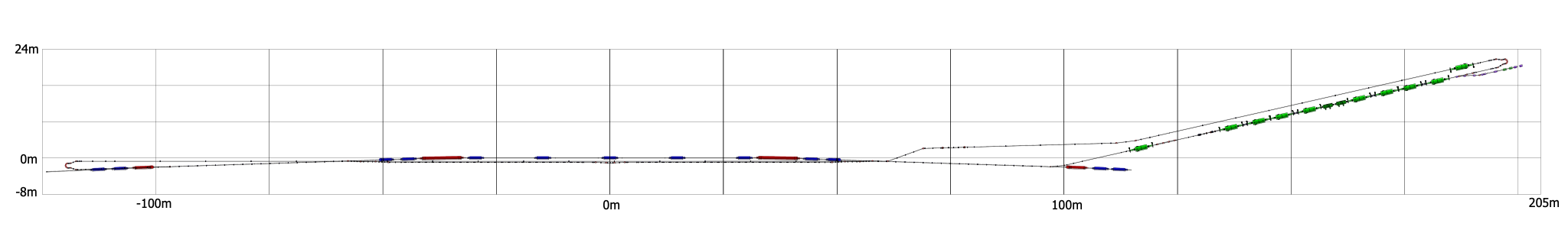 Original Layout
Inside Layout
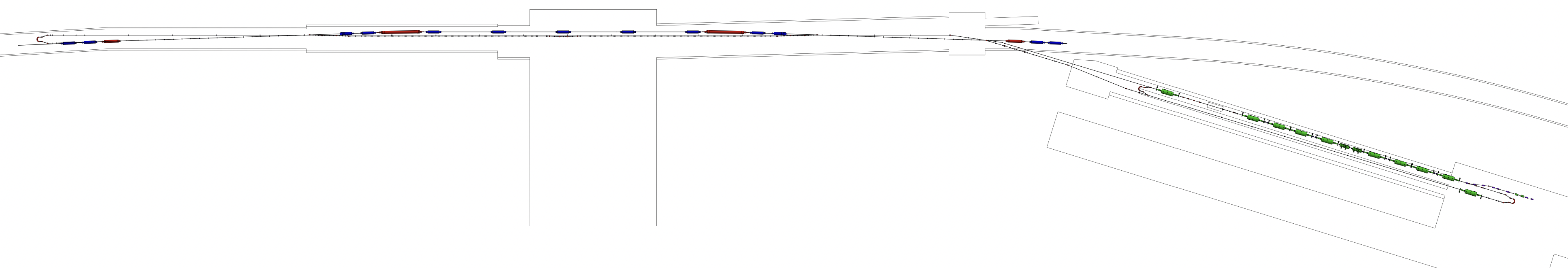 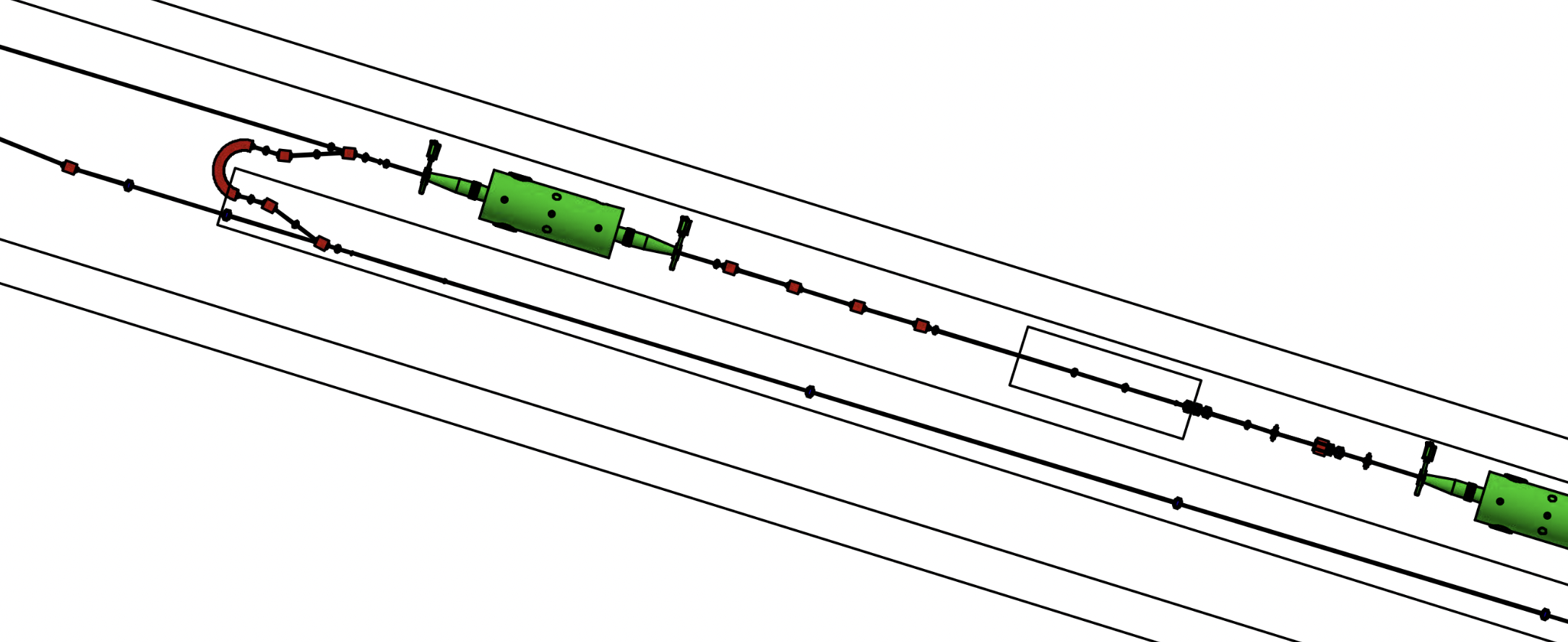 Addition of 
Early turn around
3D Models and Renders (Blender)
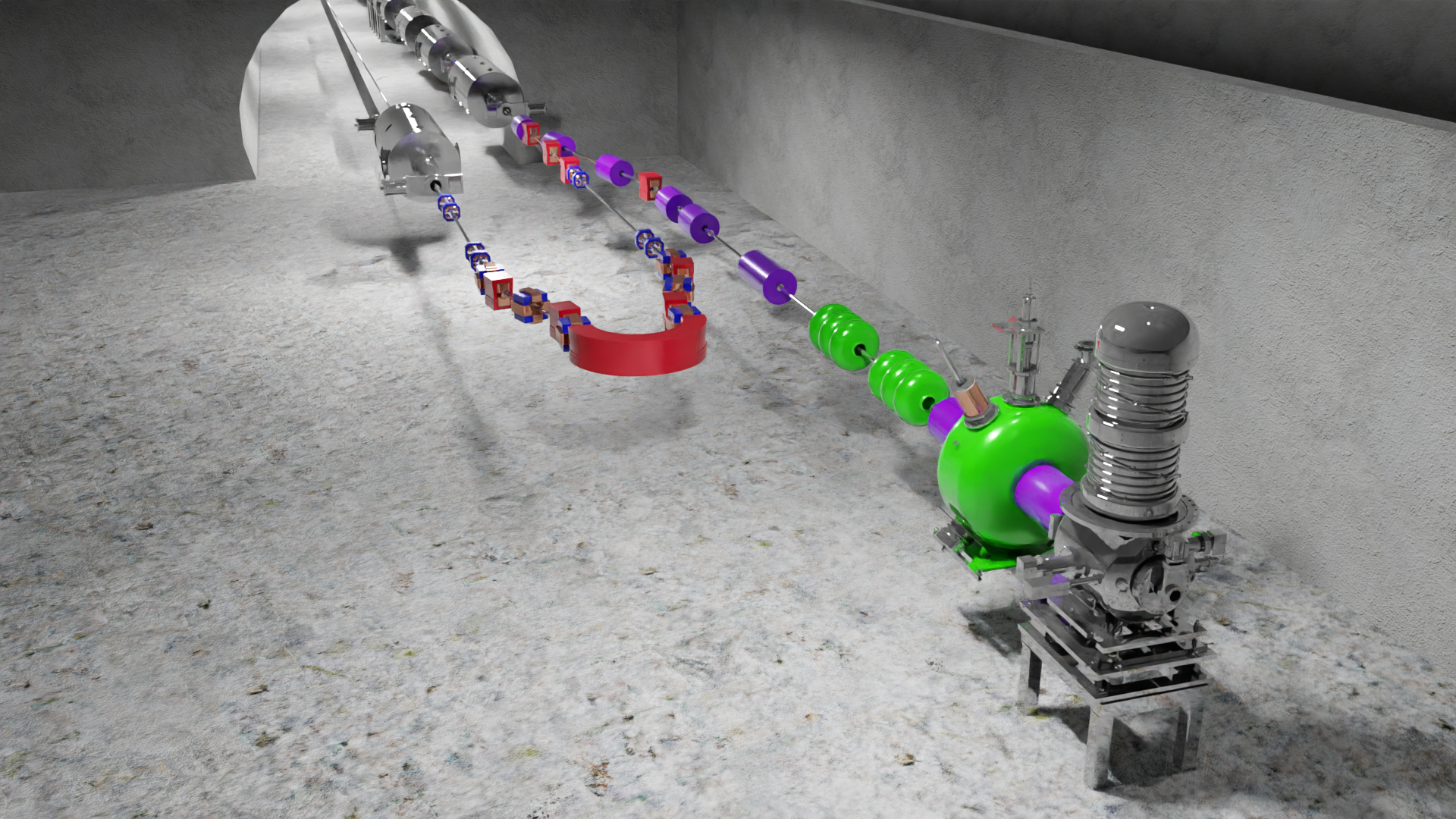 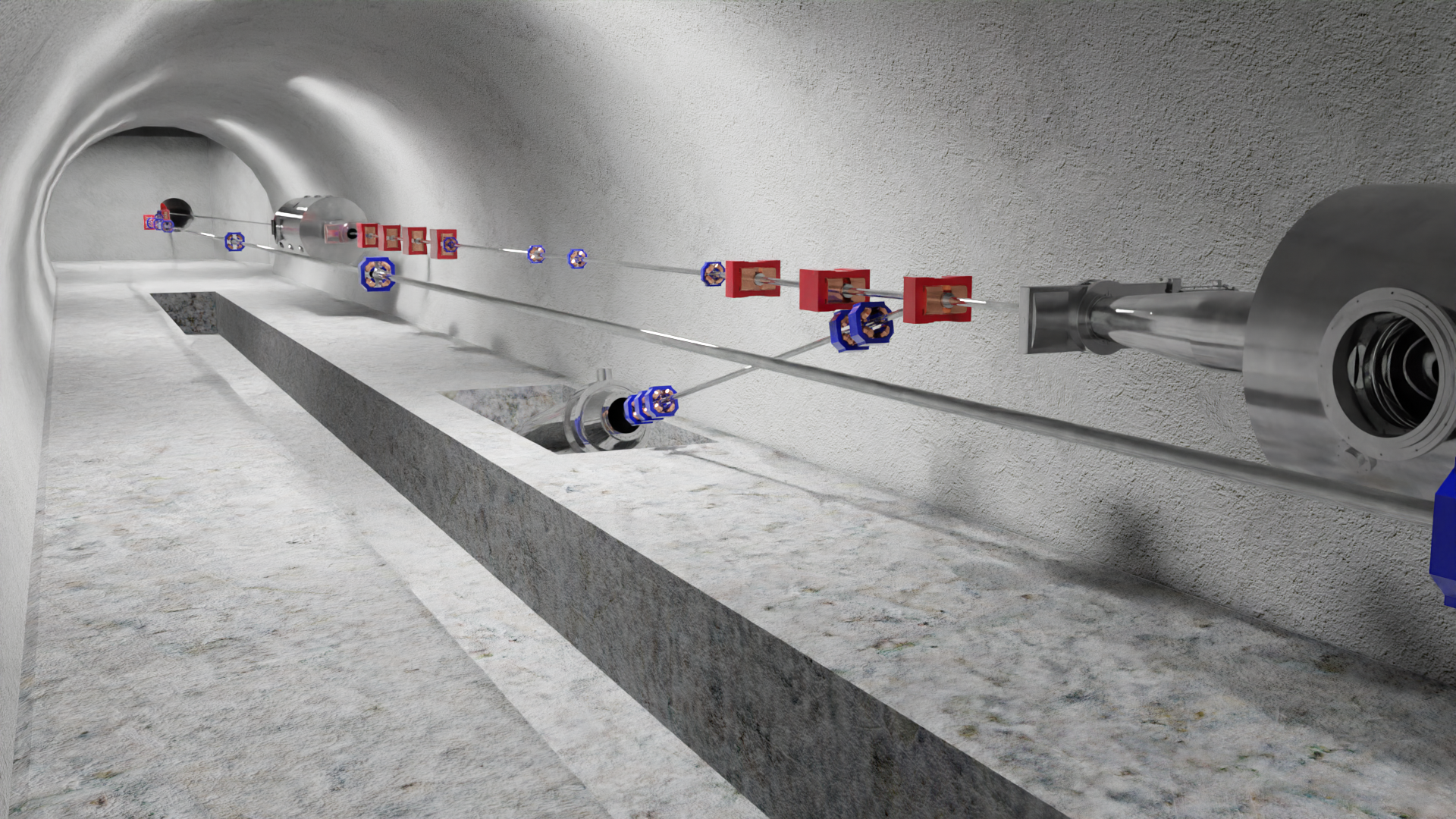 Injector, Merger, Return
End of Linac, Dump, to Hadrons, Return
3D Models and Renders (Blender)
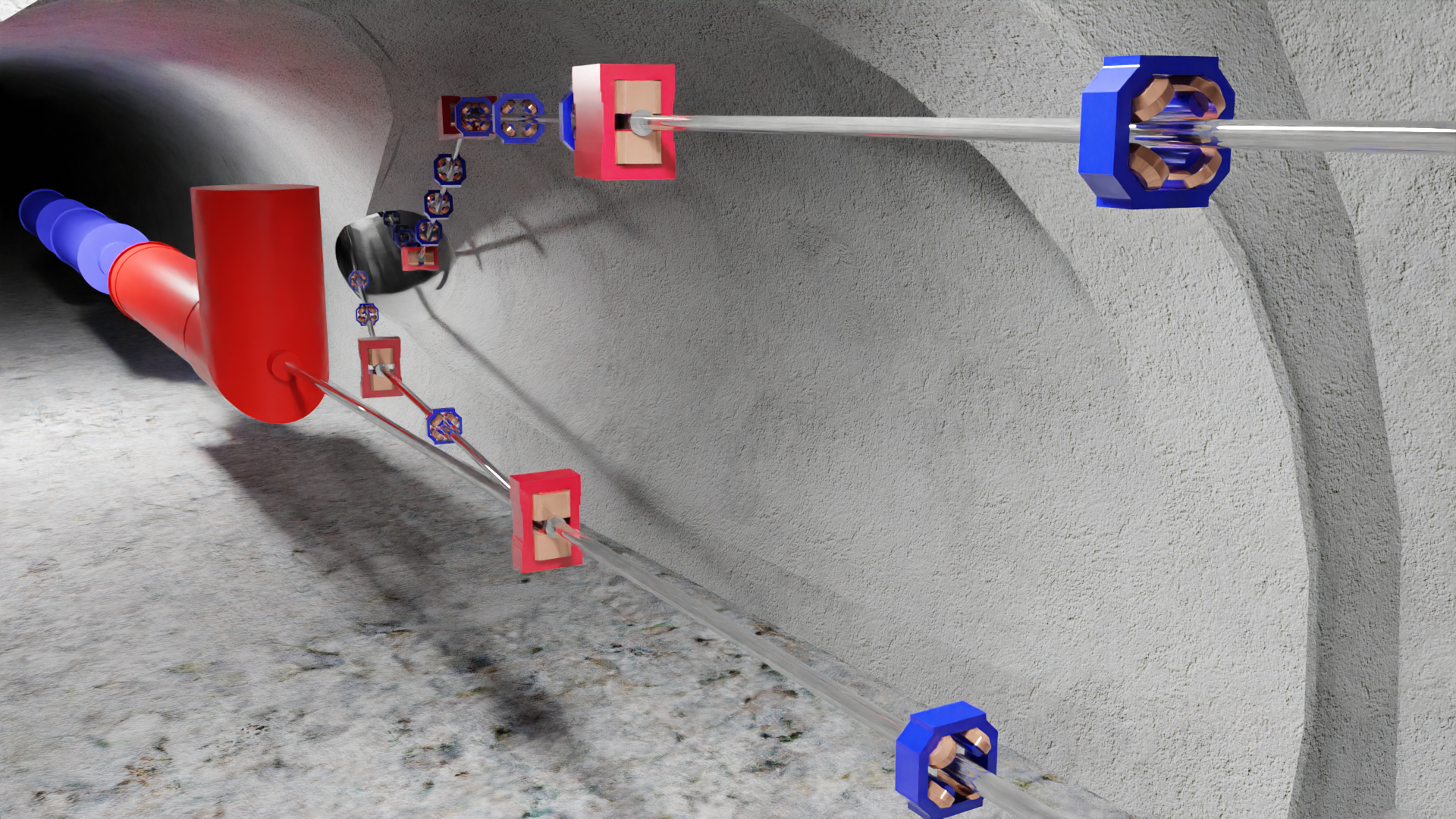 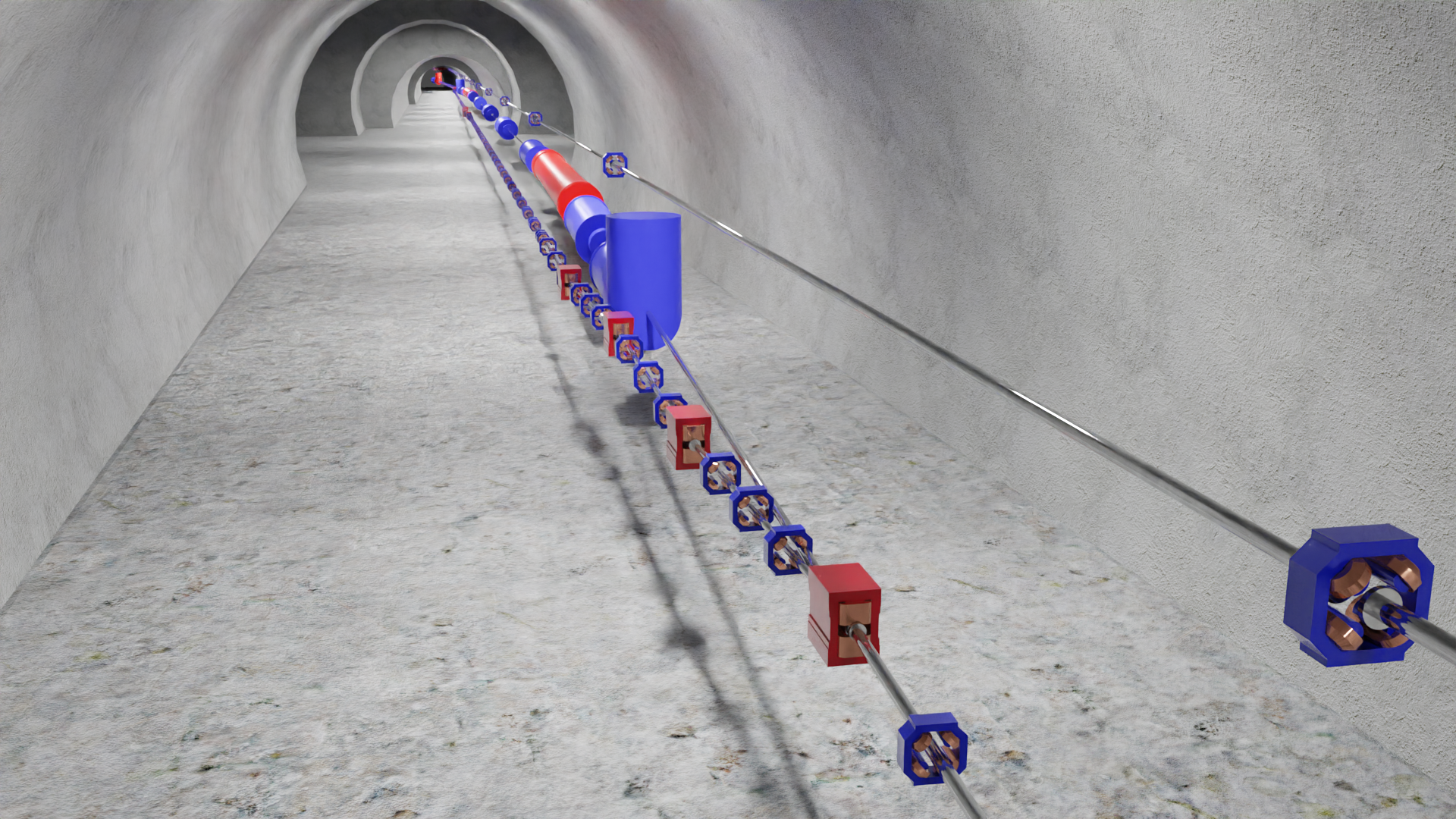 Merge electrons with hadrons into common “Modulator” cooling section.
Demerge electrons from hadrons, into the “Amplifier” section.
ERL Beam Dynamics Designs: Optics
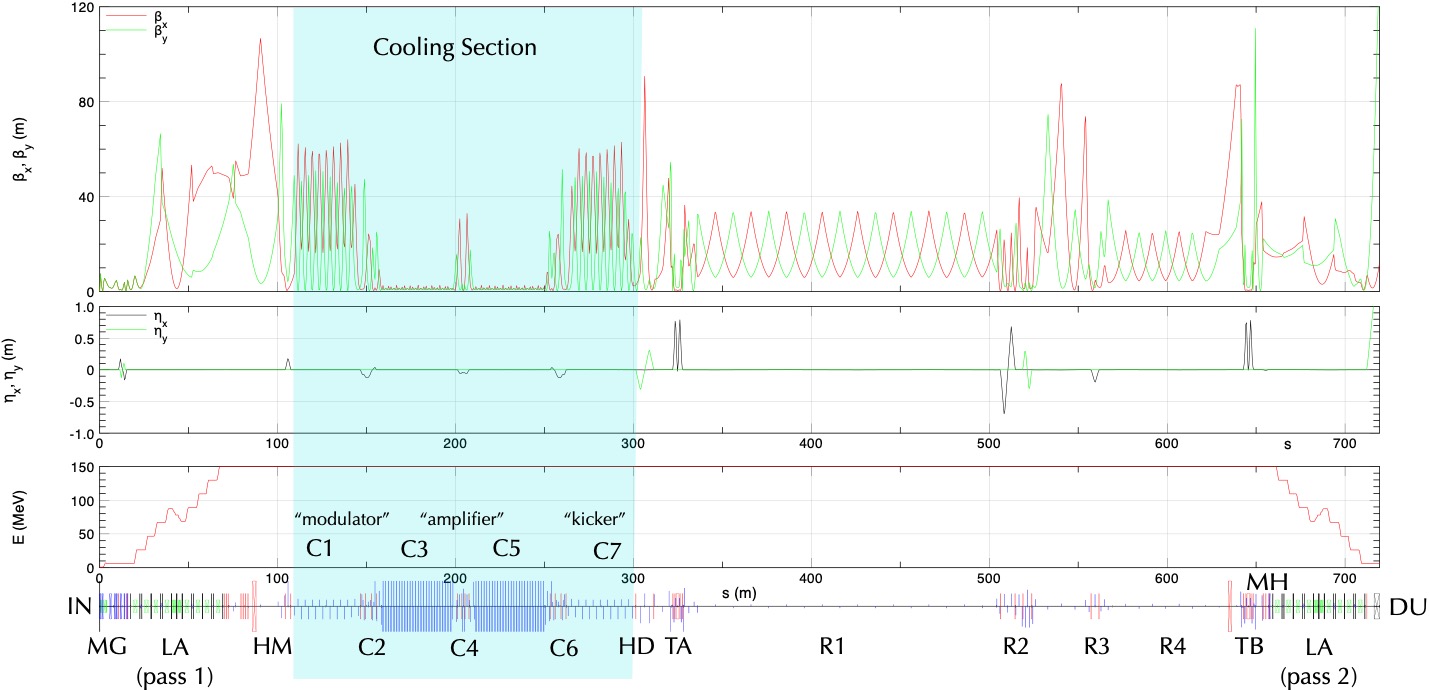 Distgen and LUME-GPT
LUME-GPT: Python wrapper for running and 
displaying GPT simulations
- Generate GPT lattice files 
- Plot lattice layouts
Distgen: Python code for generating initial particles
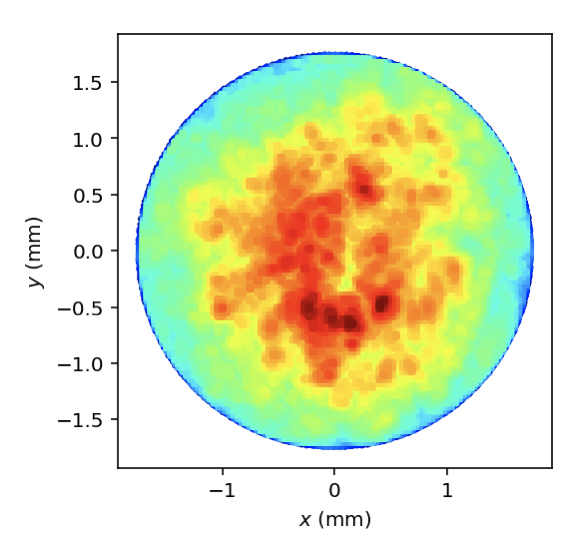 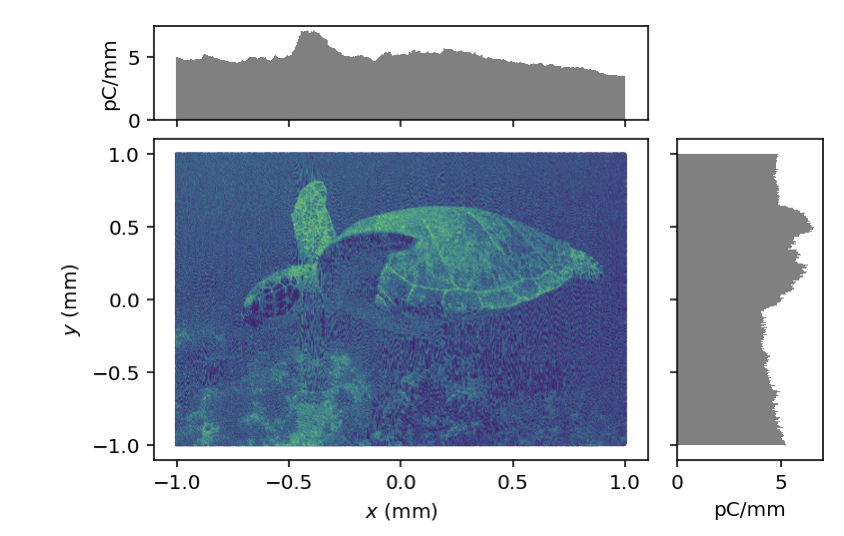 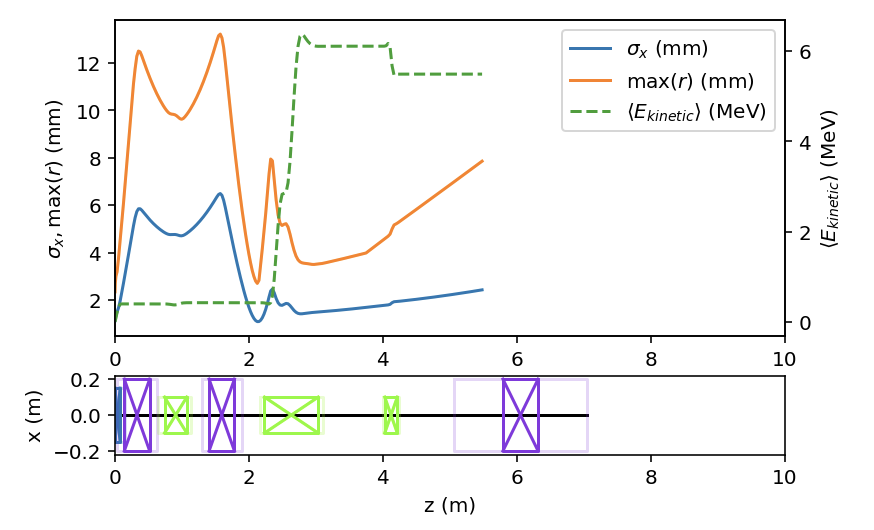 - Standard distribution types
- Low-discrepancy (Hammersley, etc)
- Pseudo random generation (“rand”)
- Output to GPT, ASTRA, h5 (Bmad), etc

https://github.com/ColwynGulliford/distgen
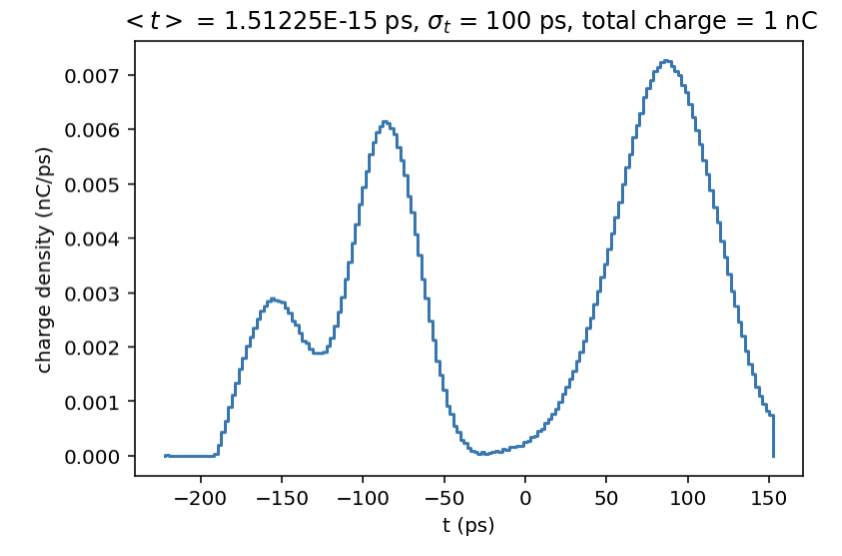 https://github.com/ColwynGulliford/lume-gpt
Part of larger ecosystem:
https://www.lume.science
GPT:Bmad Hybrid Injector + Merger Model
Bmad Merger + Linac Model
GPT Injector Model
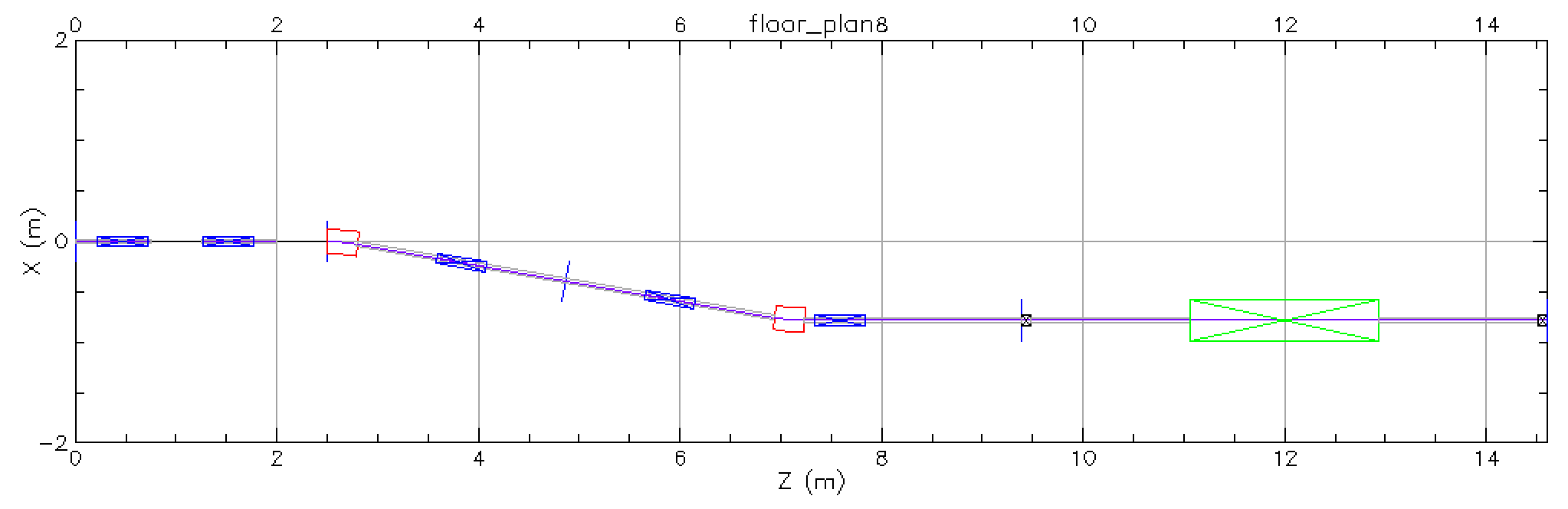 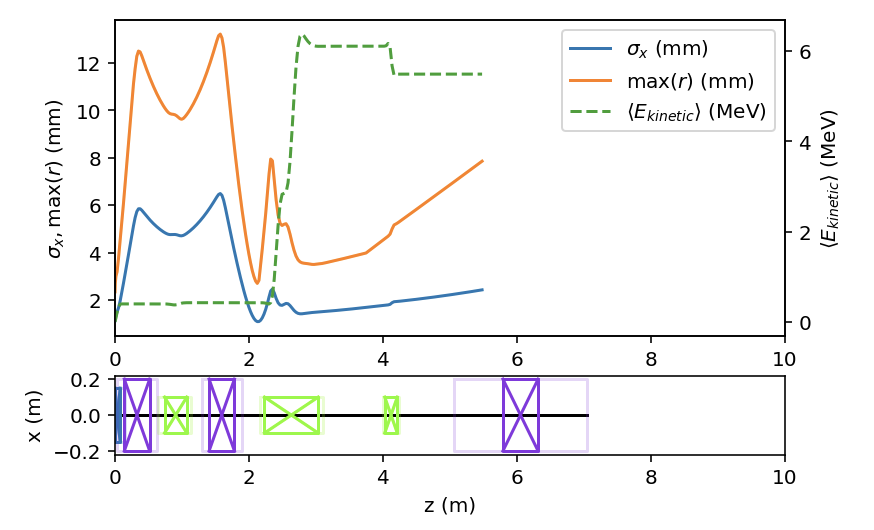 Optimize emittance vs. bunch length after 1st linac cryomodule
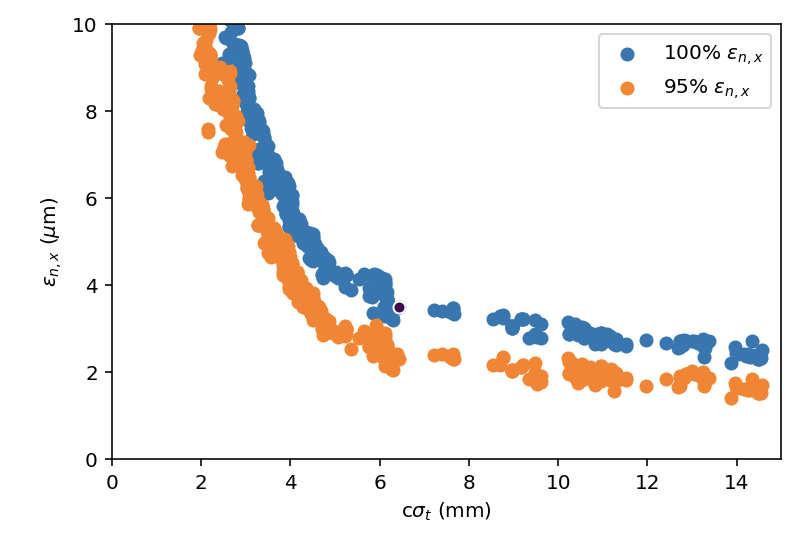 Impact-T Injector: 10 Million particle tracking
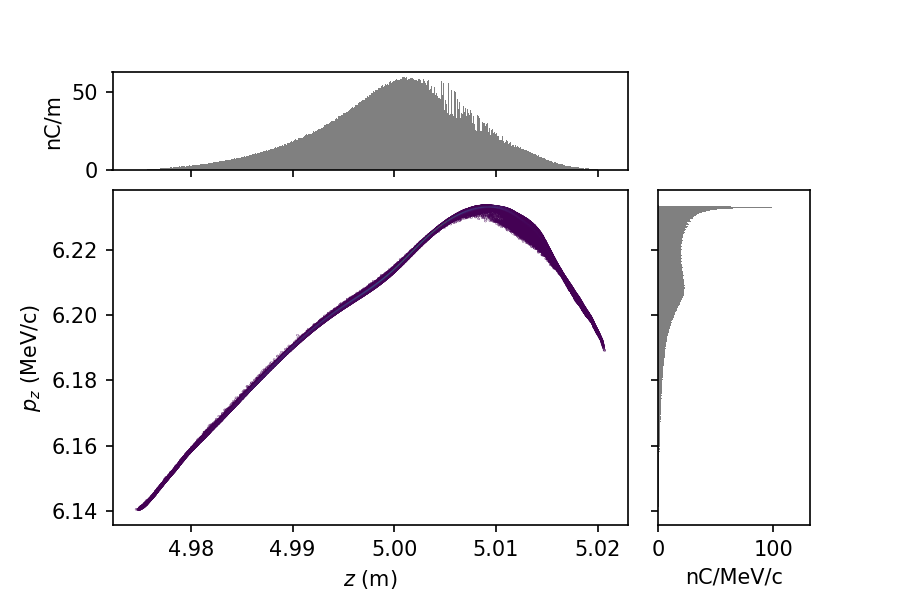 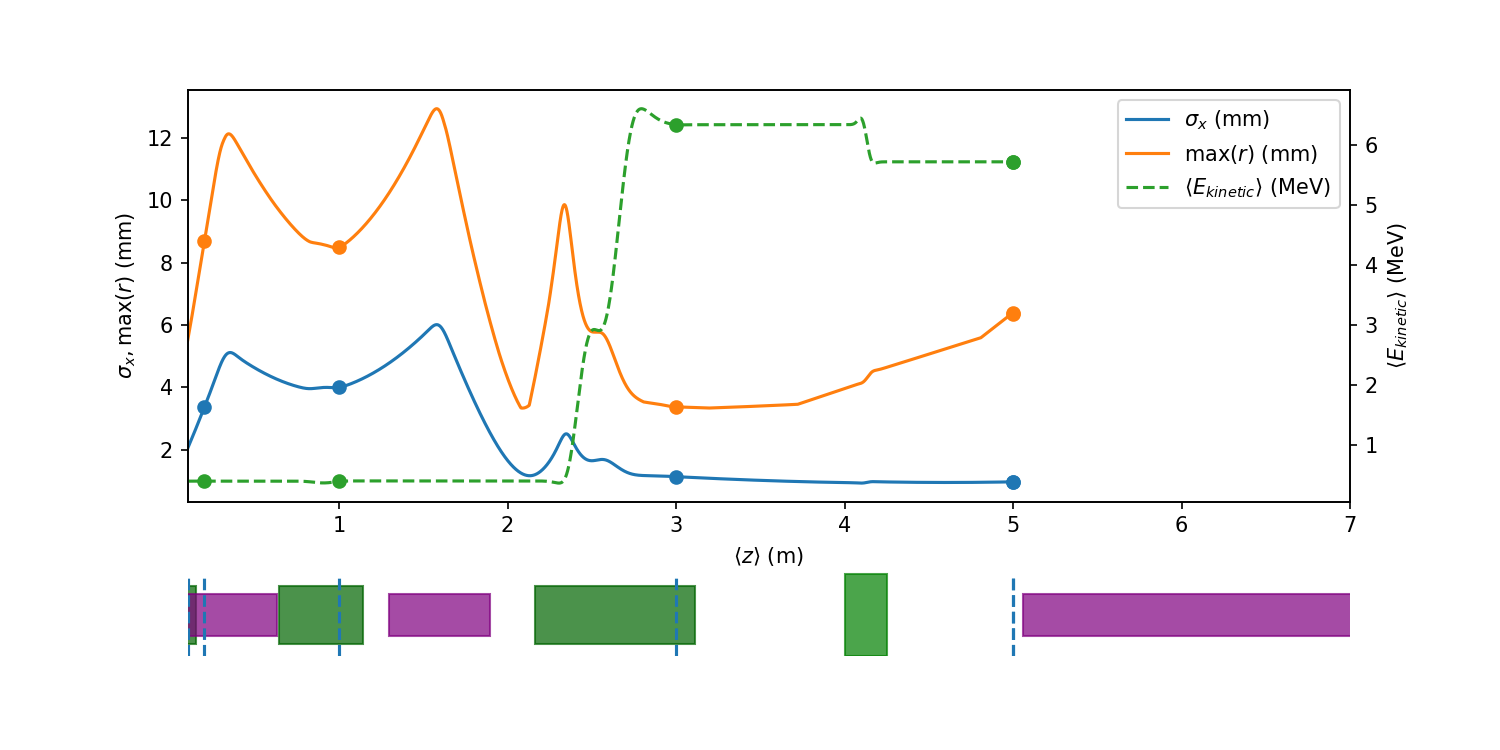 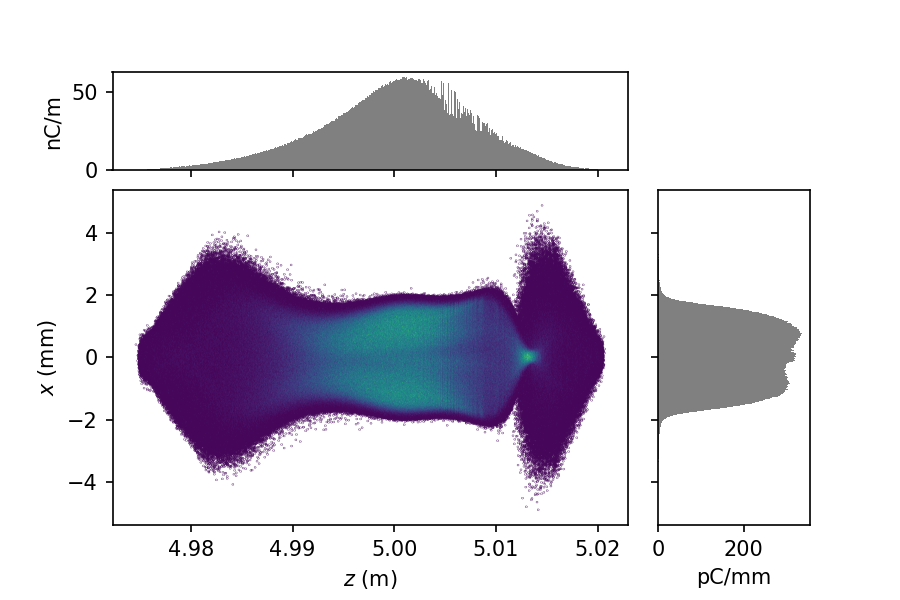 Multipass Linac Optics: Mode A (150 MeV)
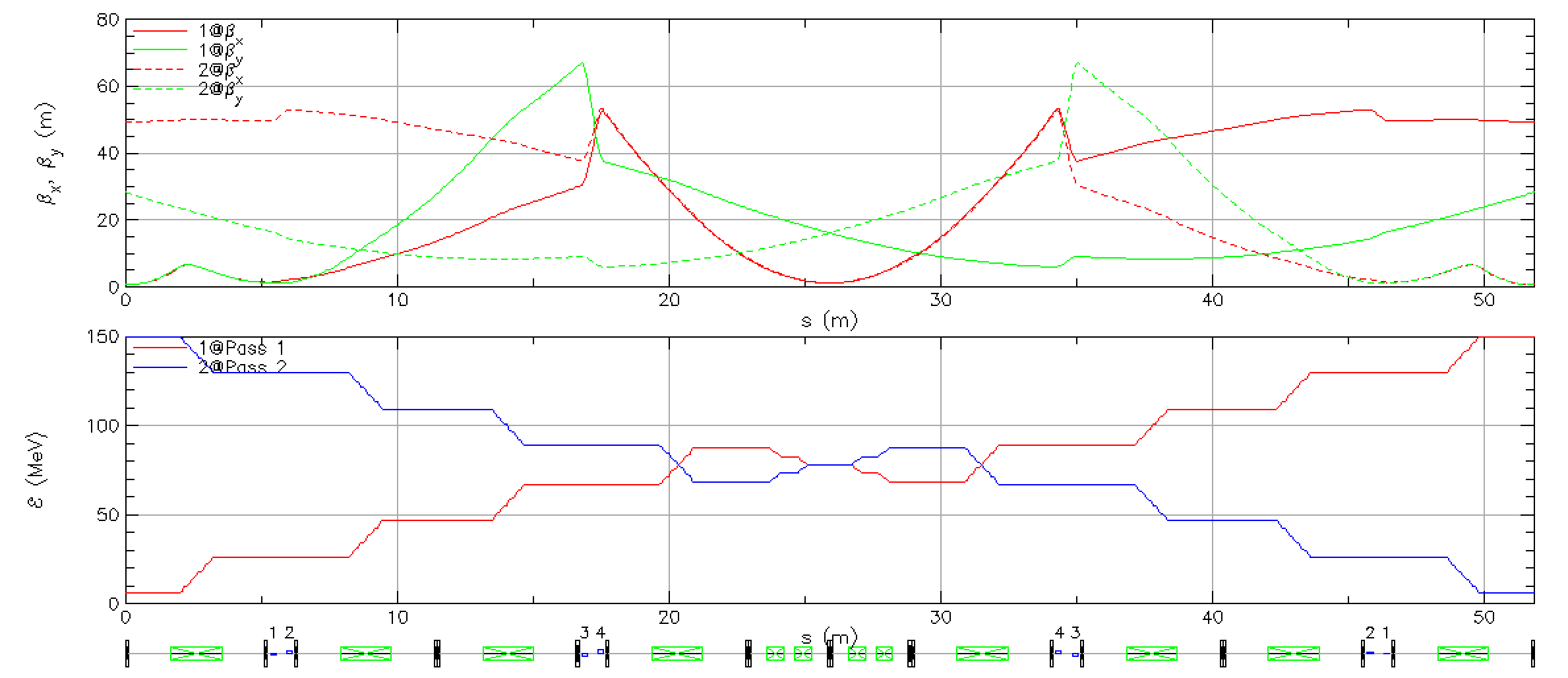 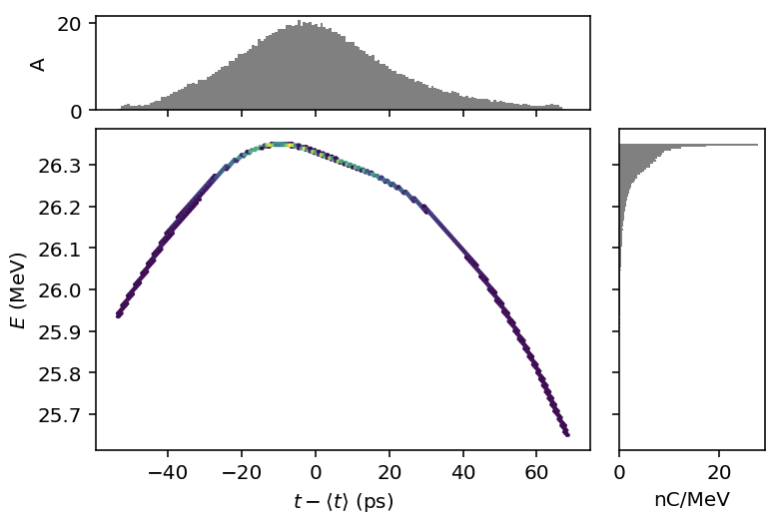 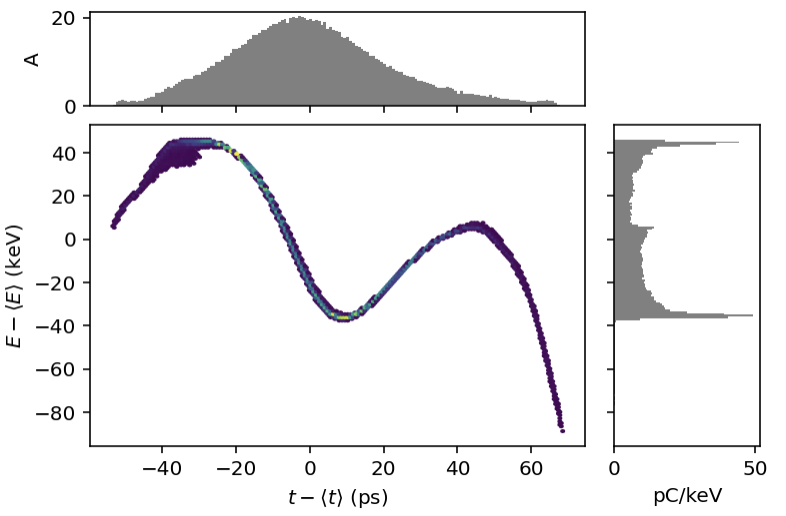 Beam Tracking, Mode A (100k particles)
LA.CRMOD01.Mar.END\1
LA.Mar.END\1 (150 MeV)
LA.Mar.END\2 (6 MeV)
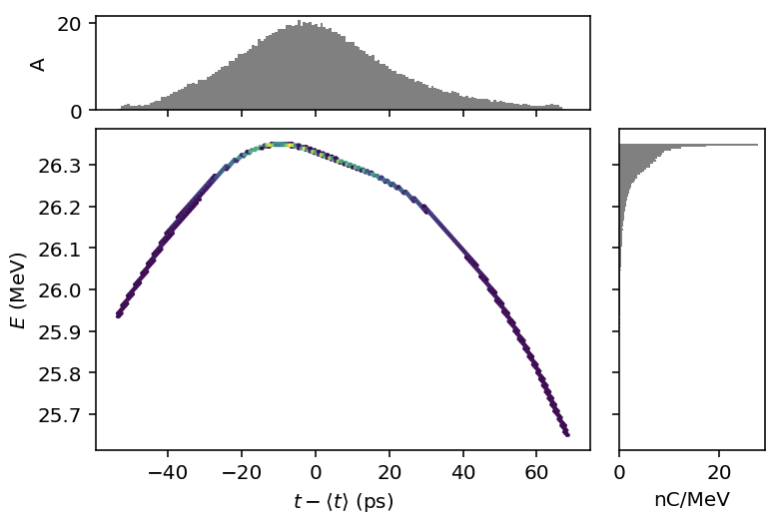 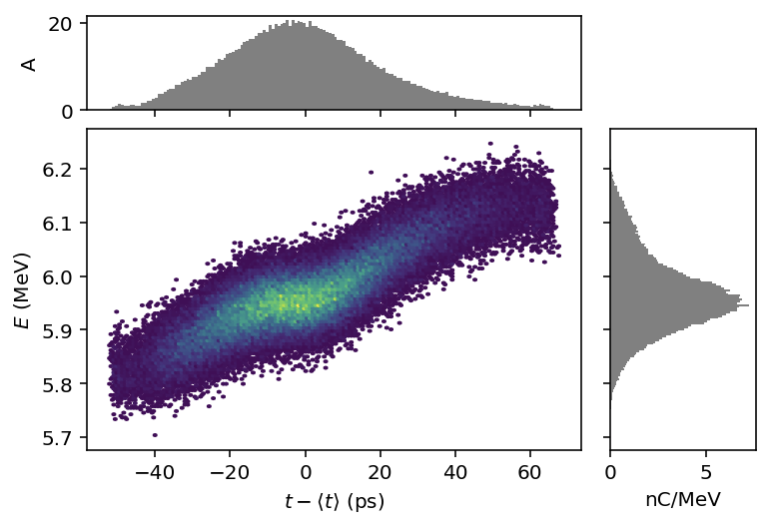 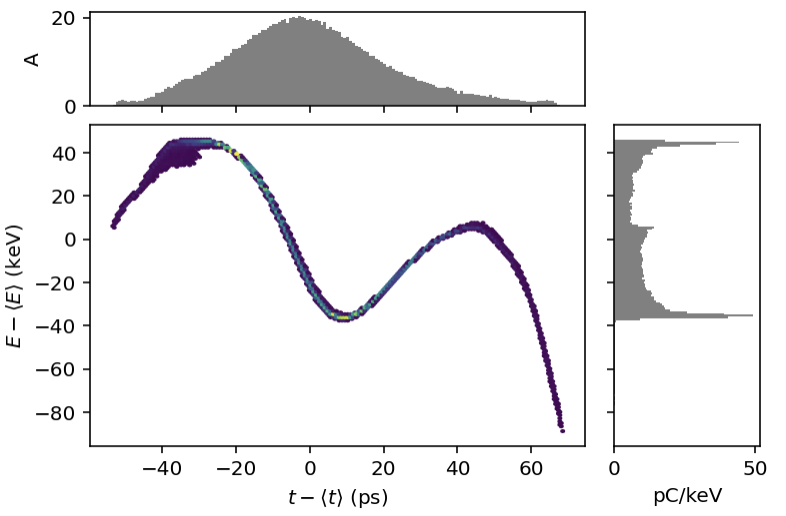 Beam Tracking, Mode A (100k particles)
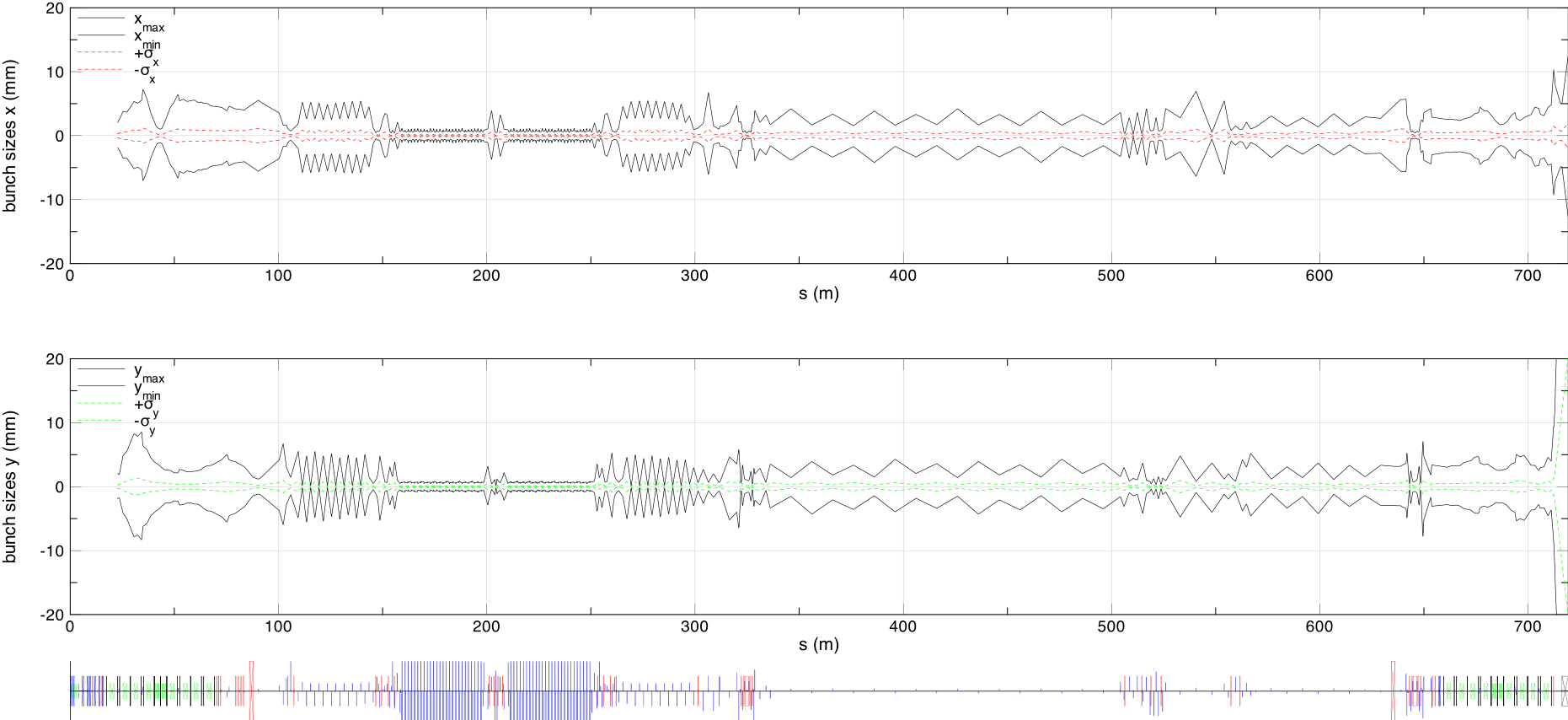 Beam Tracking, Mode A (100k particles)
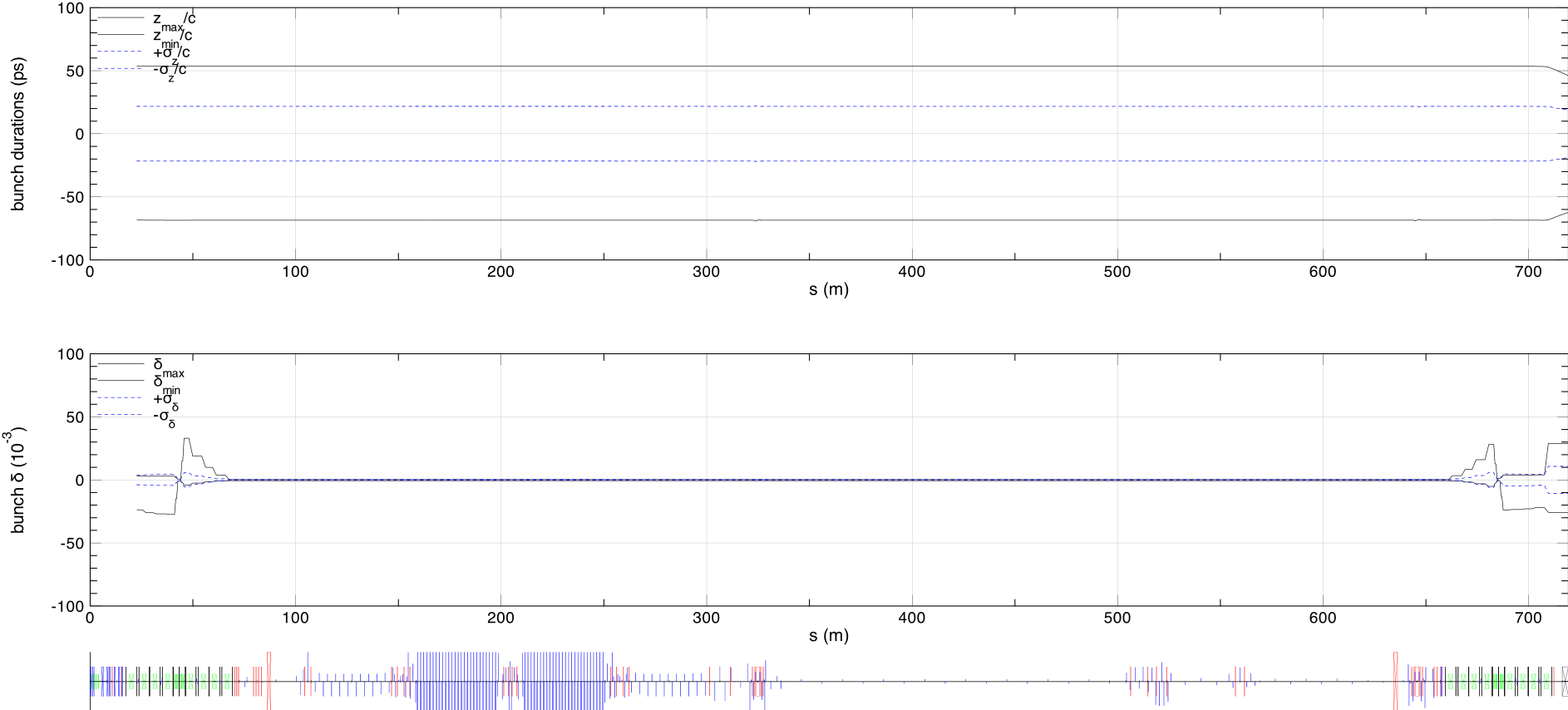 SHC only: 591 MHz Injector
(591 MHz SRF injector)
Combined SHC with Precooler
(197 MHz SRF injector)
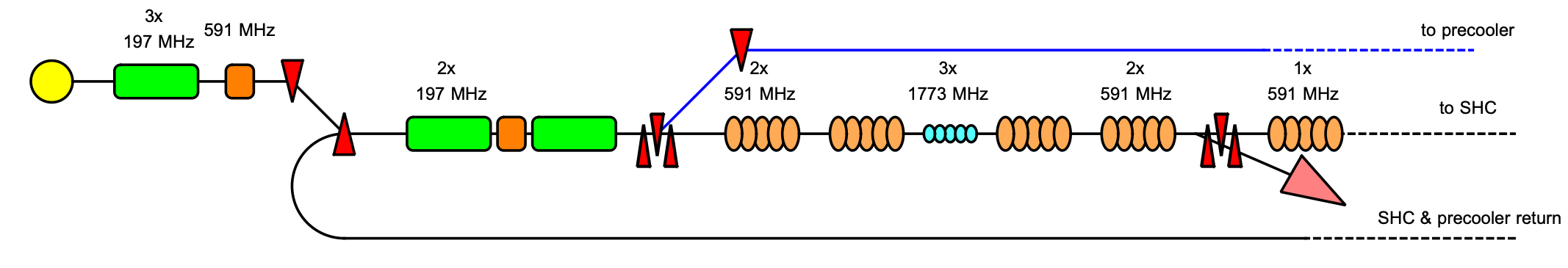 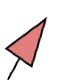 Incorporating Precooler:
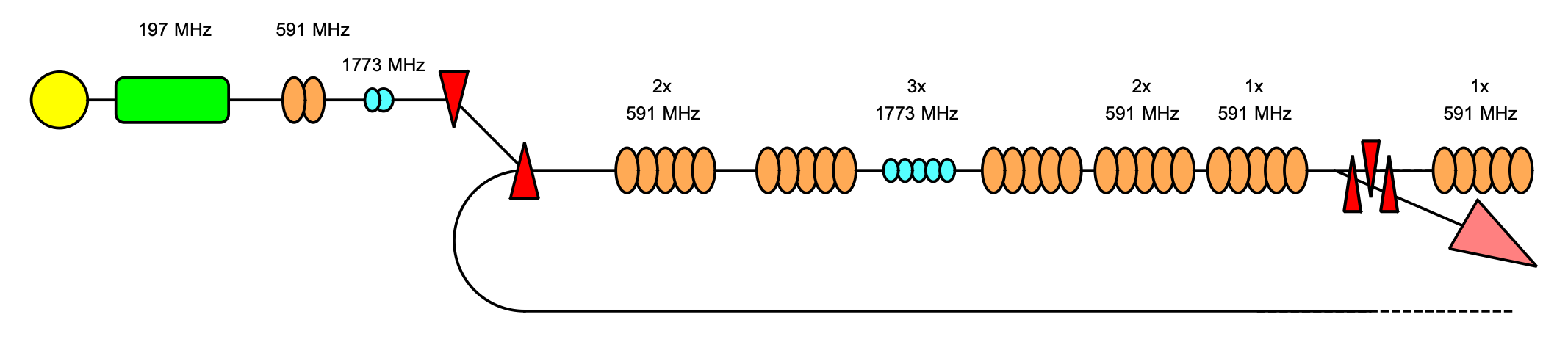 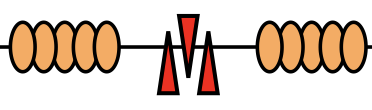 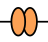 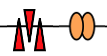 Ballistic compression
Also requires significant modifications to cooling section
Chicane compression
Impact-T New Injector: 10 Million particle tracking
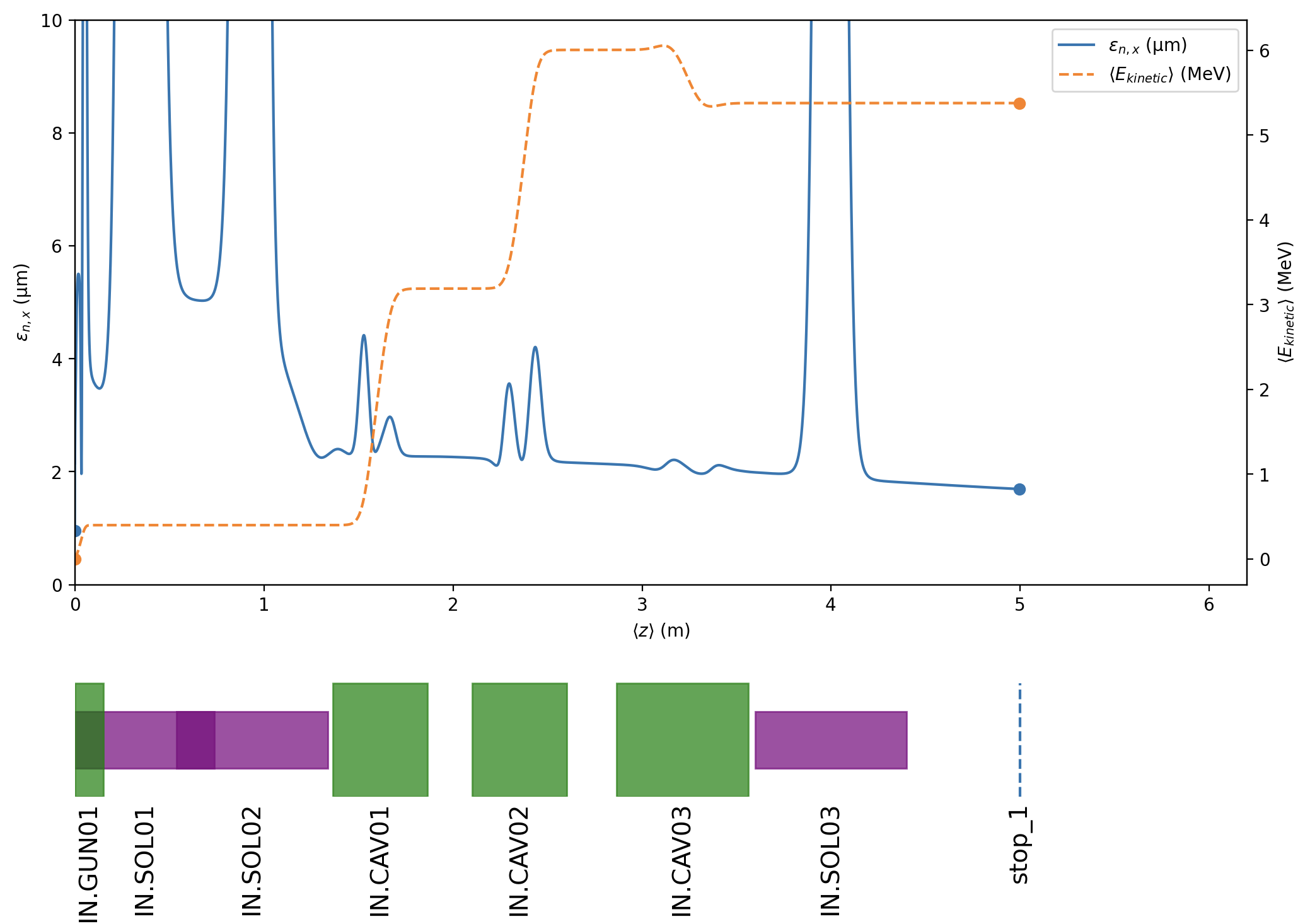 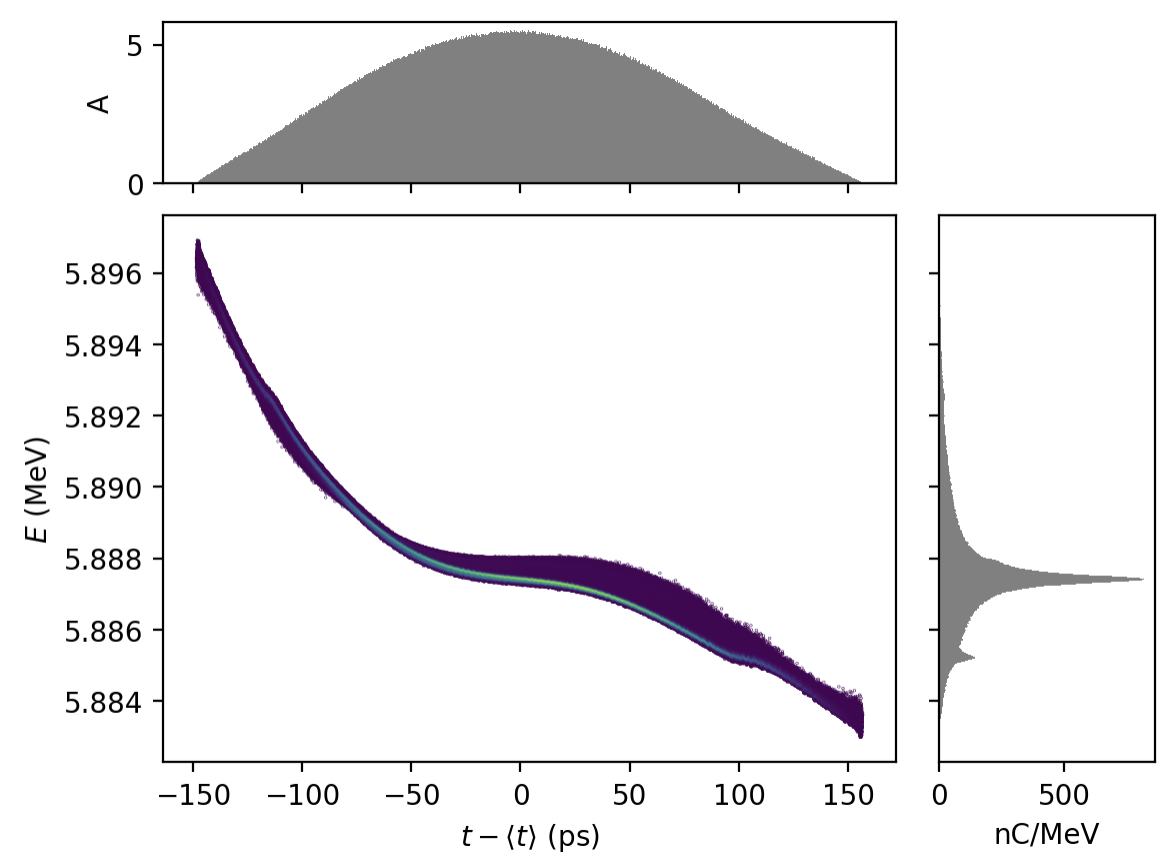 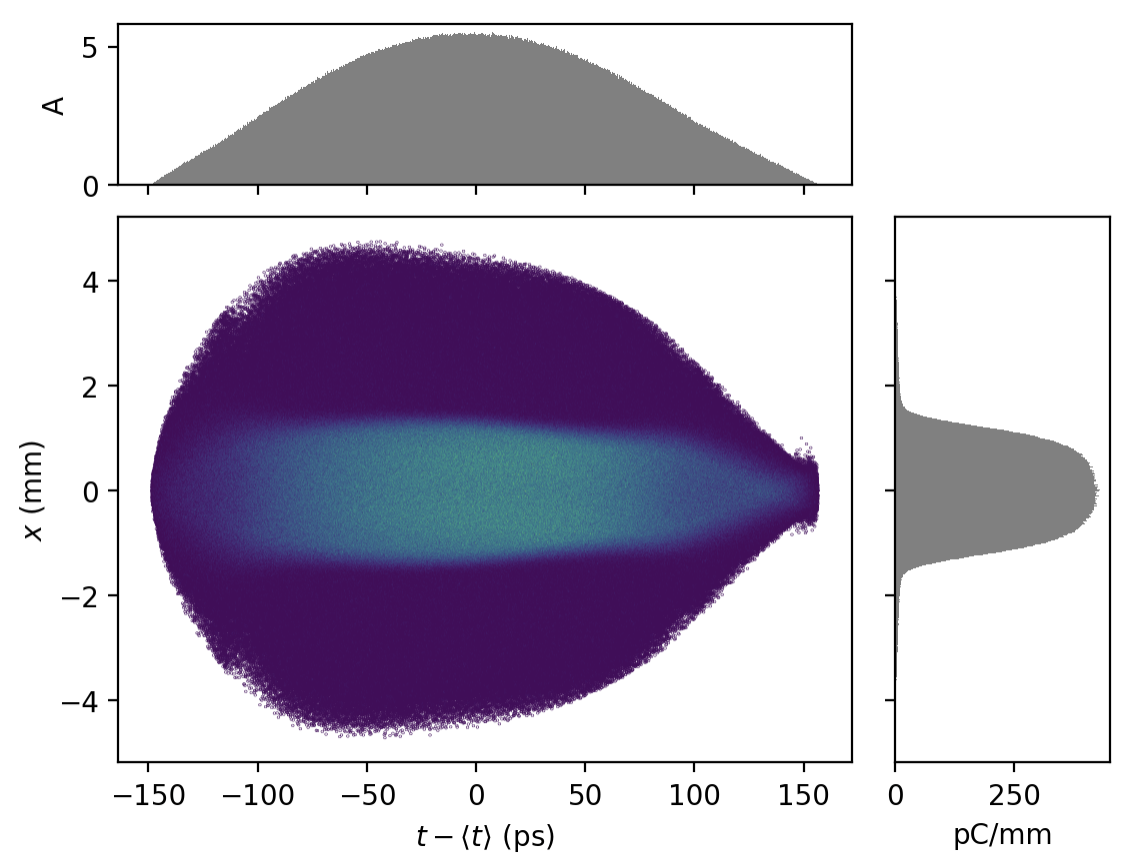 Impact-T New Injector: 10 Million particle tracking
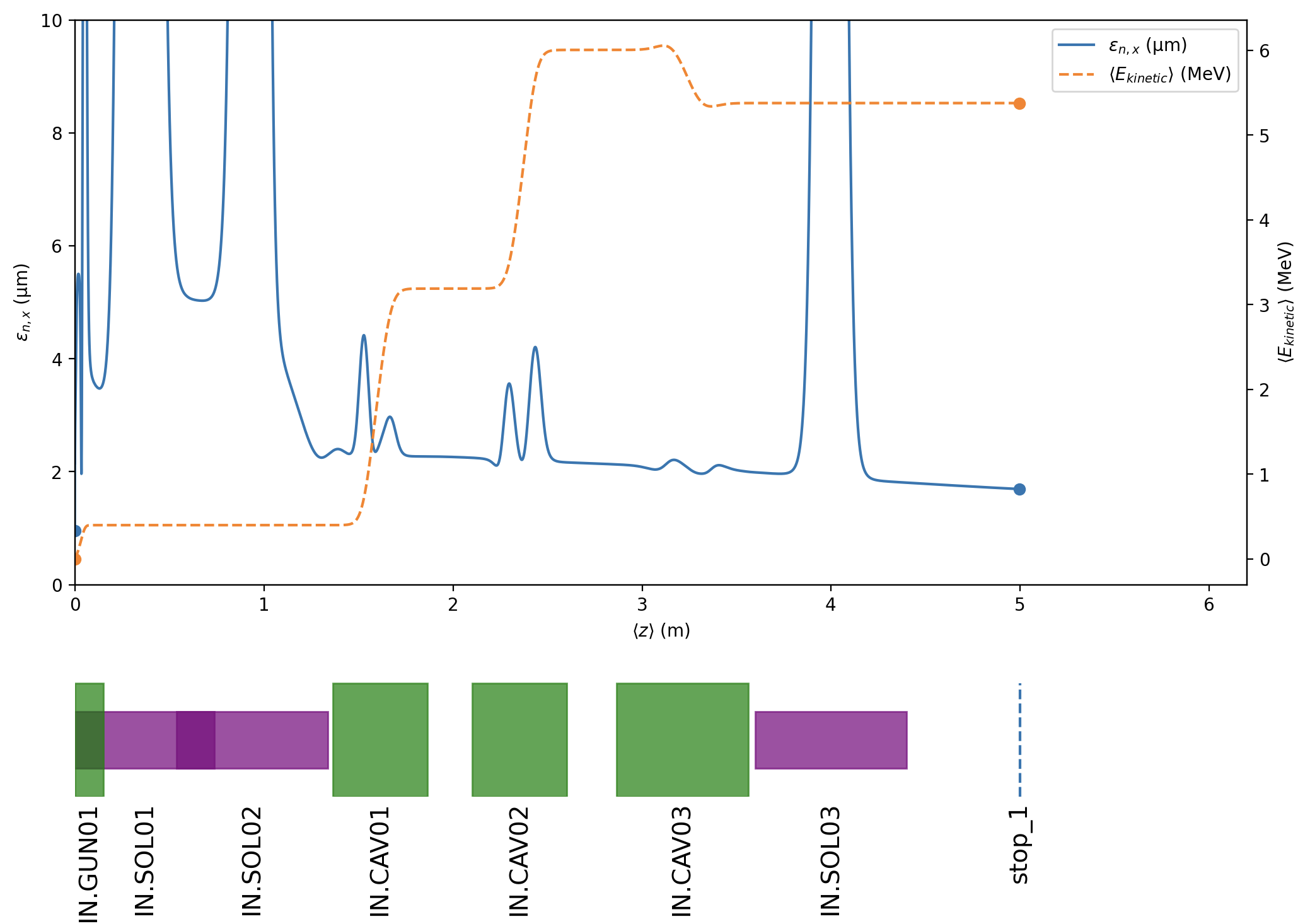 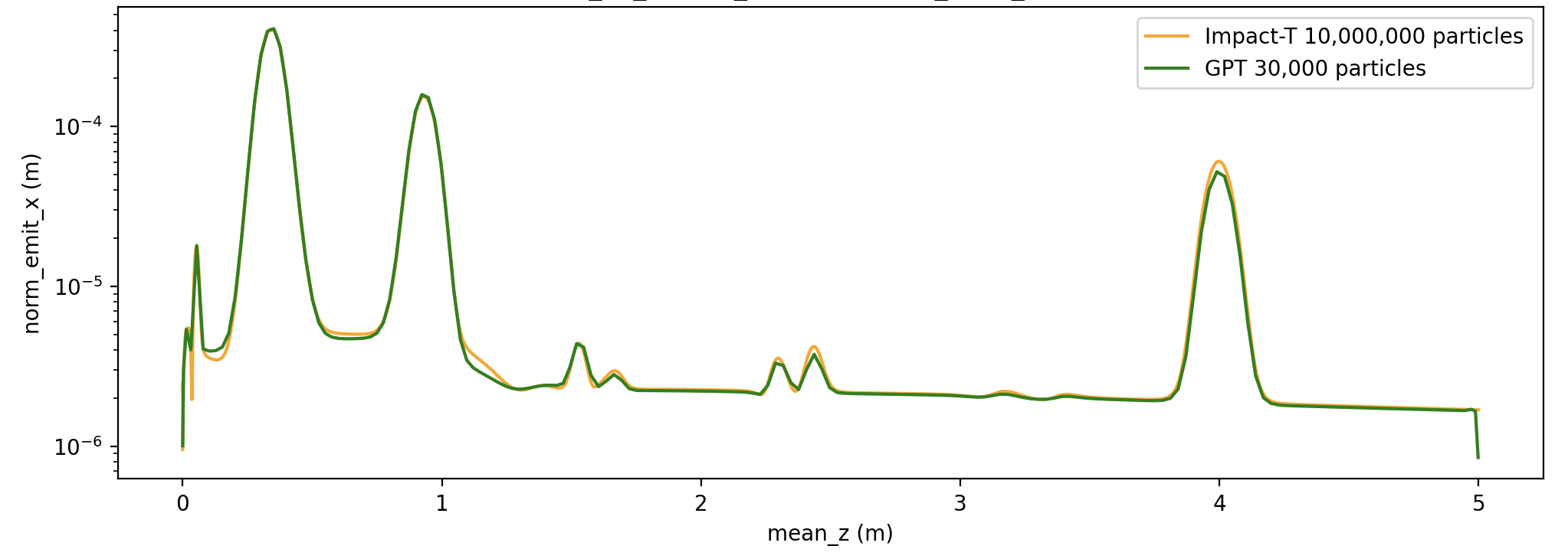 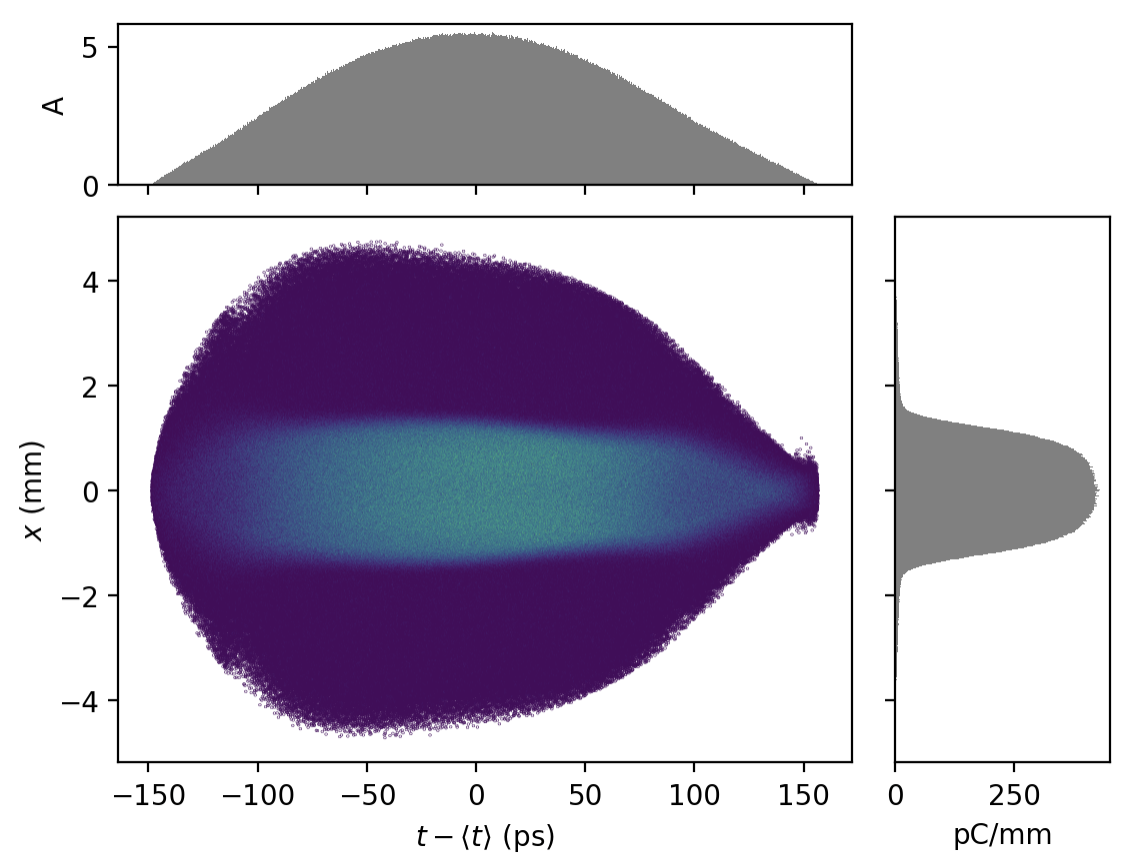 Updated Layout
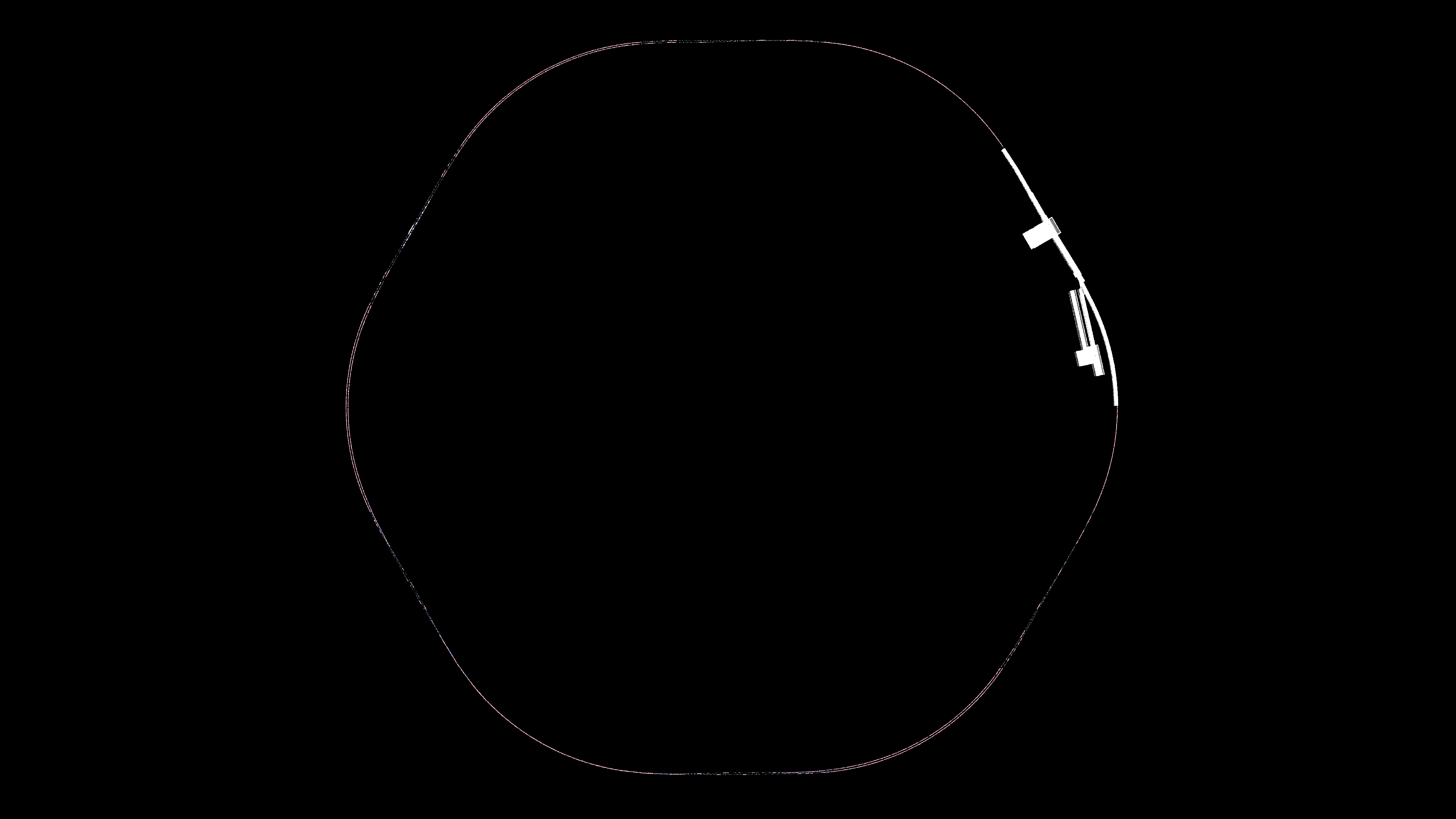 Updated Layout
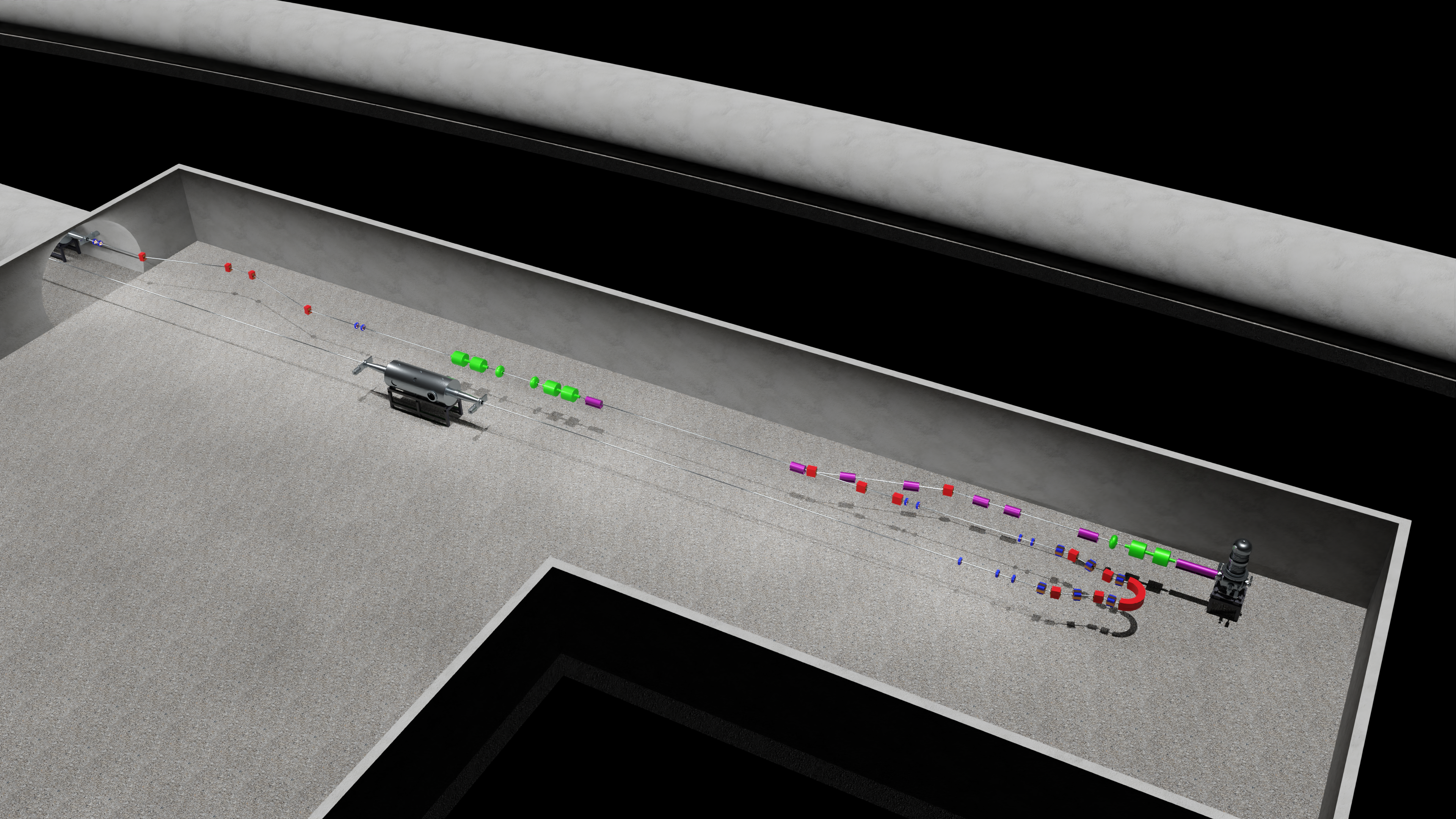 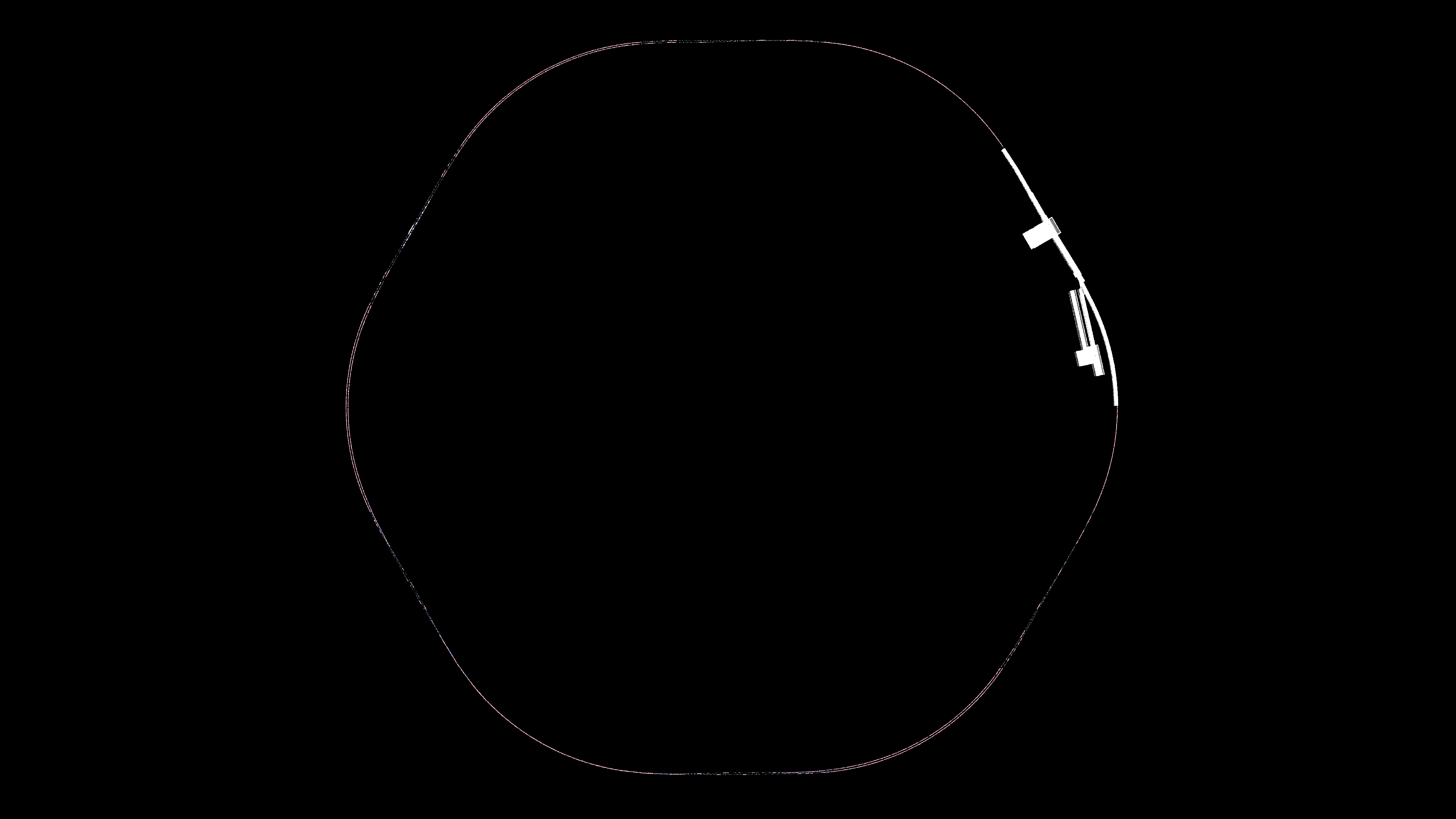 https://www.youtube.com/watch?v=4CugHYR-bQI&t=65s
Conclusions
Produced an initial closed lattice for EIC ERL cooler.

Used this as the basis for further studies (e.g. tolerances, start-to-end, BBU).

Incorporating major changes into the design (precooler and new cooling section design).

Thank you to our colleagues at BNL/JLAB/Cornell

Thank you ERL’22